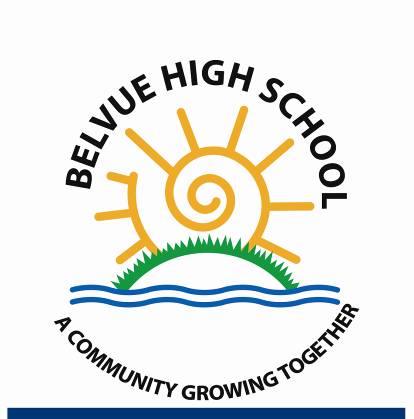 A COMMUNITY GROWING
TOGETHER
What Pupils have to say…
The recent pupil survey took place in June 2019. 81 students from years 7-10 took part.

We asked you questions about how you felt about different aspects of school life and how you would make the school even better!

Thank you for taking part  Your views are very important and will help us to make decisions about the school.
How do you feel coming to school?
How do you feel in assembly?
How do you feel in class?
How do you feel in tutor time?
How do you feel in the playground?
How do you feel in the toilets?
How do you feel in the lunch hall?
How do you feel walking around school?
How do you feel talking to staff?
How do you feel going home?
Who would you go to if you had a problem in school?
Teachers
You said…
My Tutor and Co-tutor
The headteacher
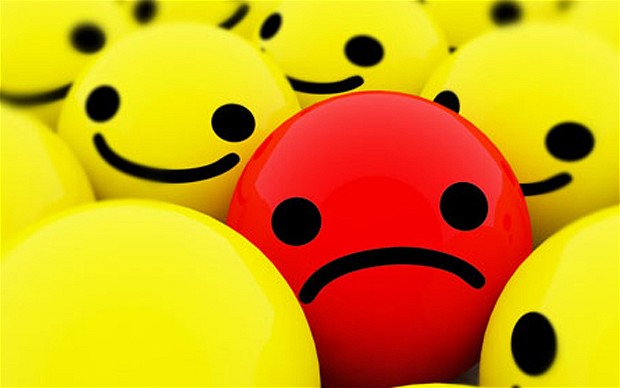 Teaching Assistants
Friends
Therapists
Transport staff
School office
What helps you with your learning?
A large number of you said…
“Teachers”    “Teaching Assistants” 

Quite  few of you said …
“learnpads”  “listening”  “housepoints”  “literacy” “maths”

Other answers included…
“myself”   “focus”   “friends”    “homework”  “signing”
“quiet class”  “games”  “explaining”  “asking questions”
“making mistakes”   “following instructions”  “reminding”  “equipment”   “reading”  “using money”
What stops you from learning?
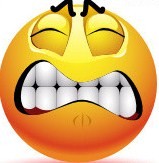 29 of you said other students annoying or distracting you in class
Another 8 of you said even friends can distract you from learning.
6 of you said general chatting and talking stops you from learning and
6 of you said noise
Other answers included:
“maths/numbers”   “losing things”   “daydreaming”   “
“interrupting”    “not following instructions”   “my behaviour”
What are the best things about school?
FRIENDS
Football
TRIPS
Playtime
Art
School Show
Swimming
Clubs
Learning new things
Disco
Bikes
Maths
PE
Residential trips
What should the school spend the money on?
24 of you said school trips
Other top answers were:
Food     Ipads    Swimming Pool!
Swimming,   More classrooms,  More bikes
A games room,   Ice-creams!
More suggestions included:
Tuck shop,  sports equipment,  a swing,  new school
uniform, bmx track park, school shop, computers,
Playground equipment